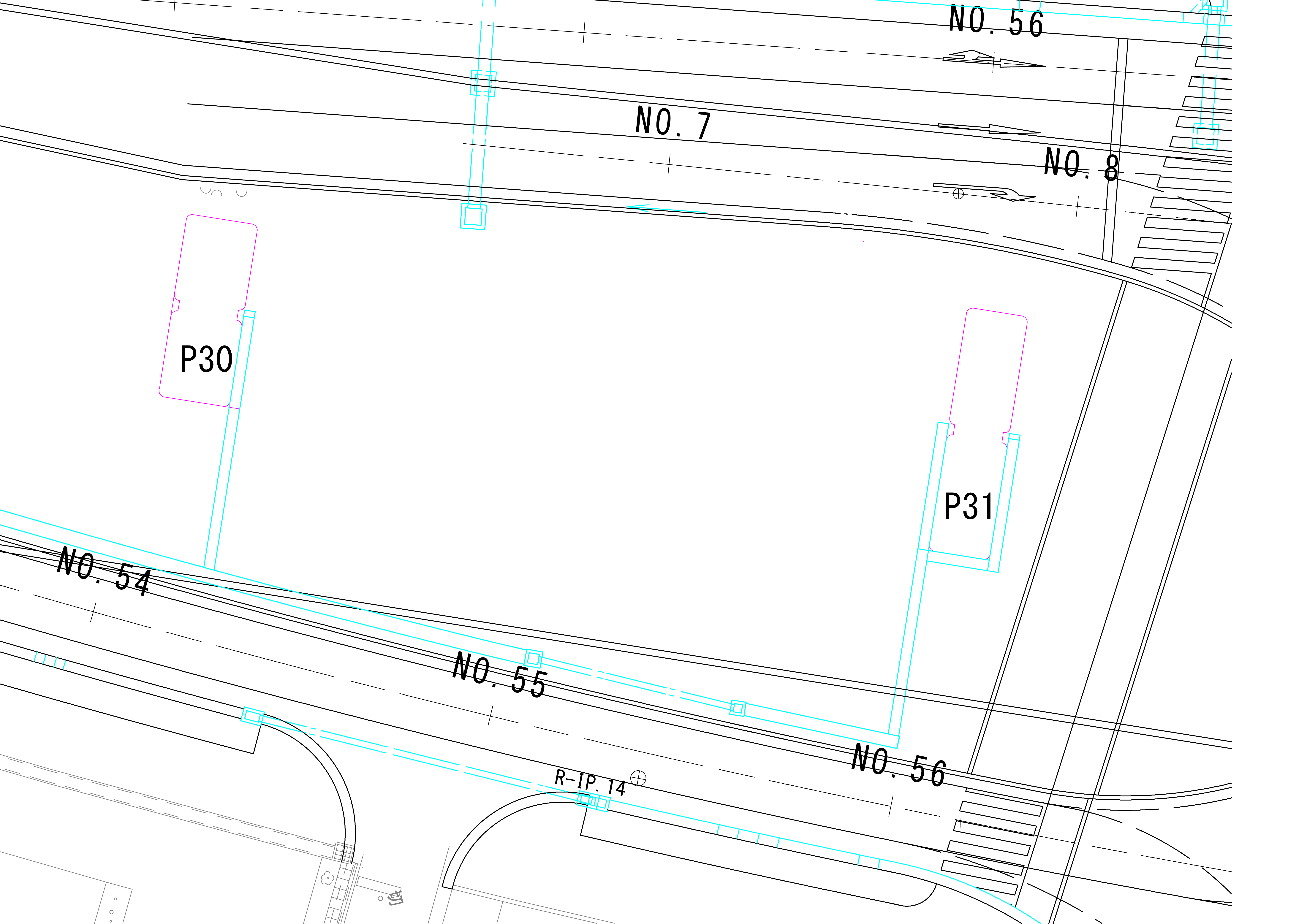 図面（区画１）
別紙５
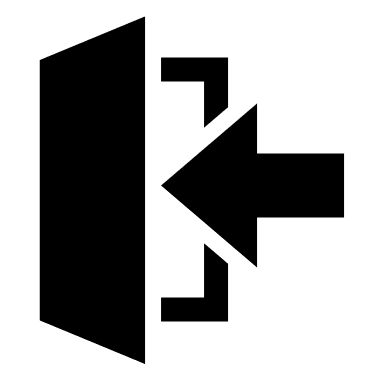 通路（※占用不可能区域）
フェンスから２ｍ以内及び出入口付近は
通路のため、占用不可
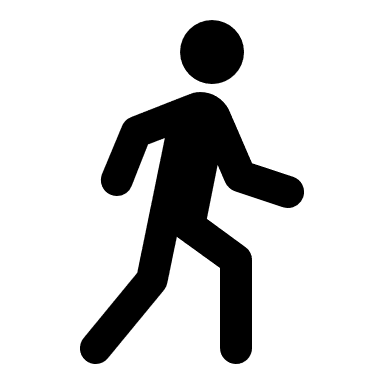 出入口（歩行者）
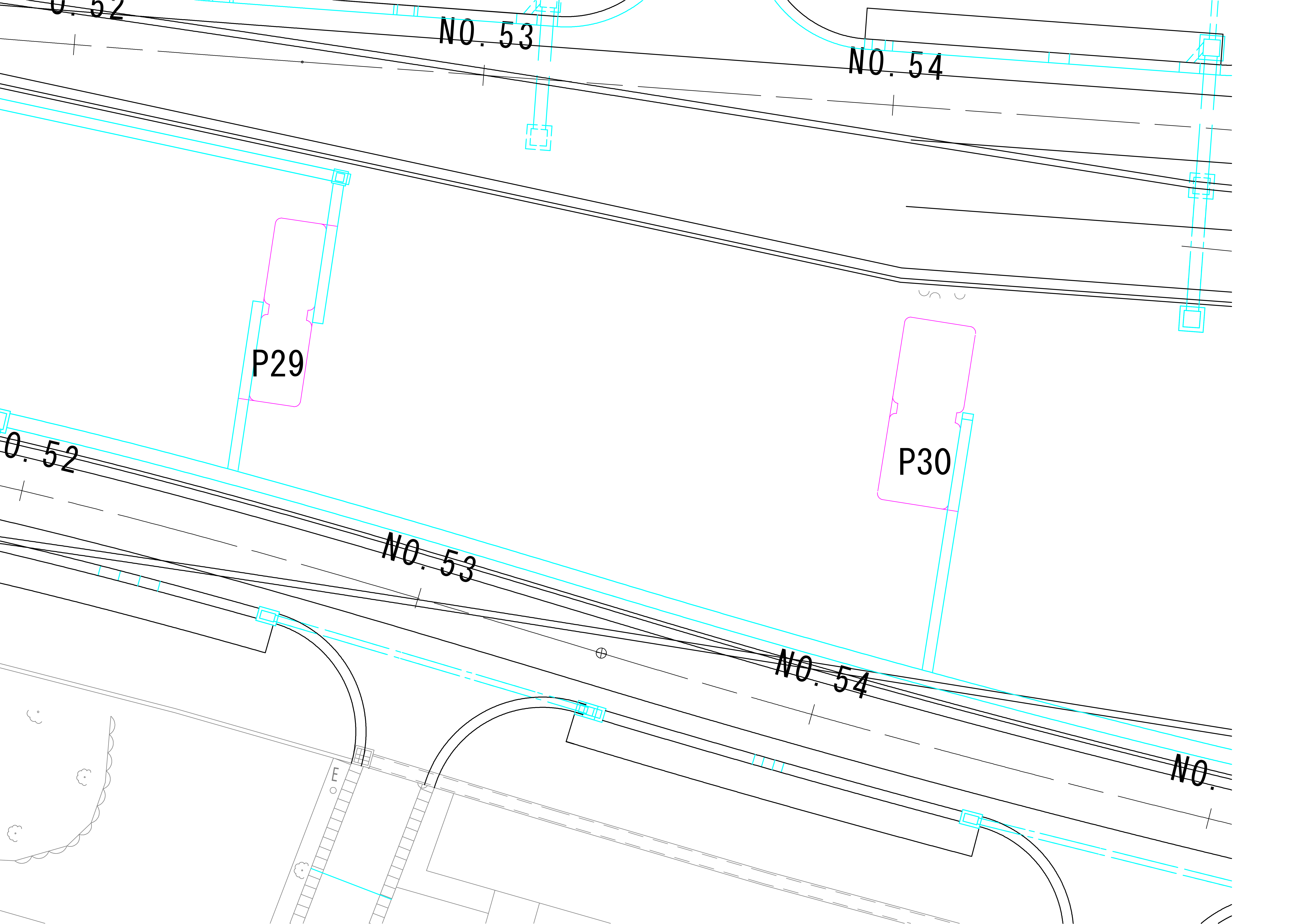 図面（区画２）
別紙５
出入口（自動車・バイク）
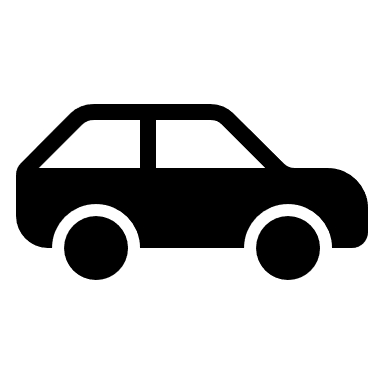 通路（※占用不可能区域）
フェンスから２ｍ以内は通路のため、占用不可
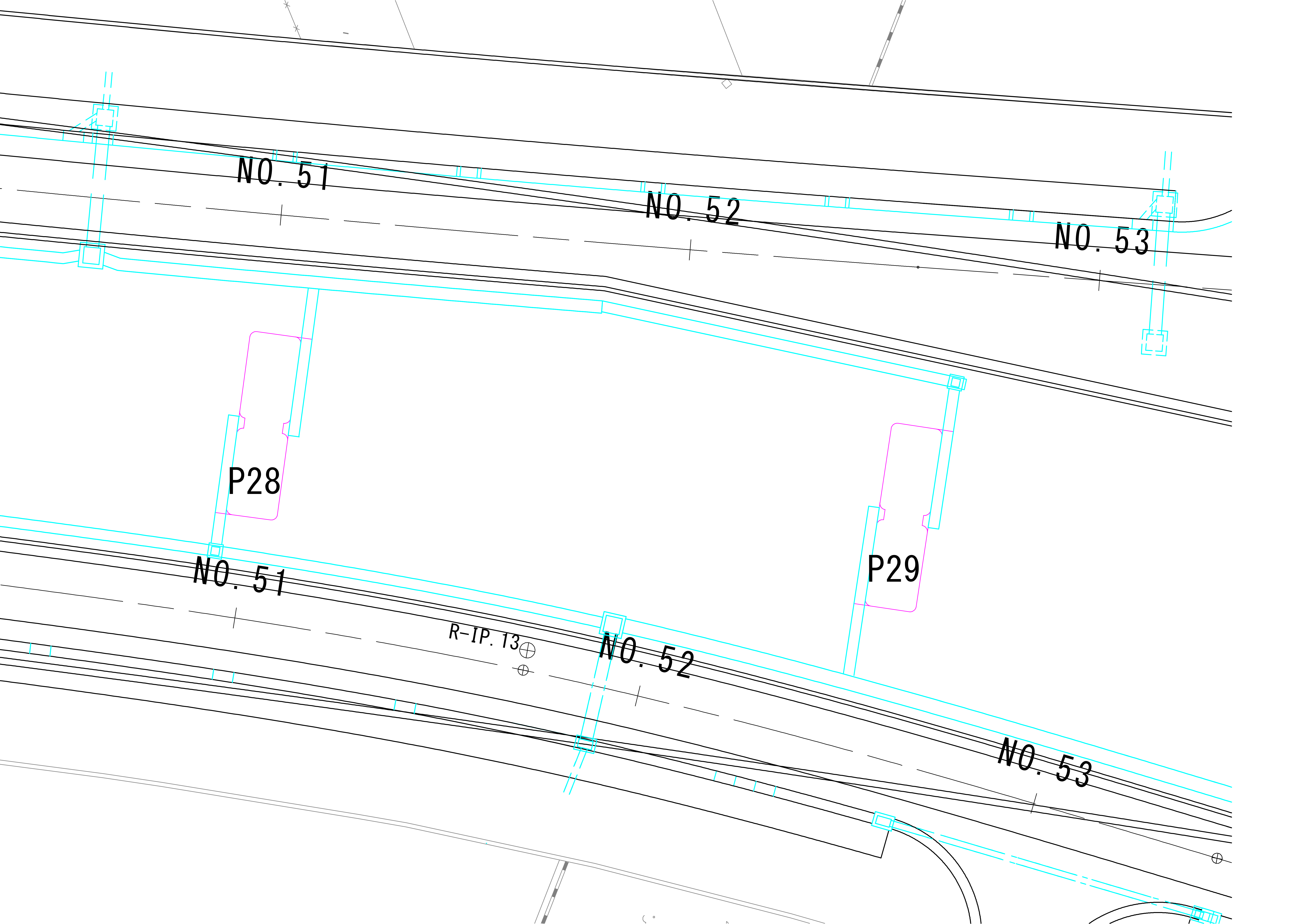 図面（区画３）
別紙５
出入口（自動車・バイク）
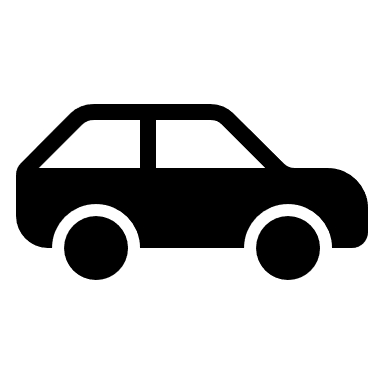 通路（※占用不可能区域）
フェンスから２ｍ以内は通路のため、占用不可
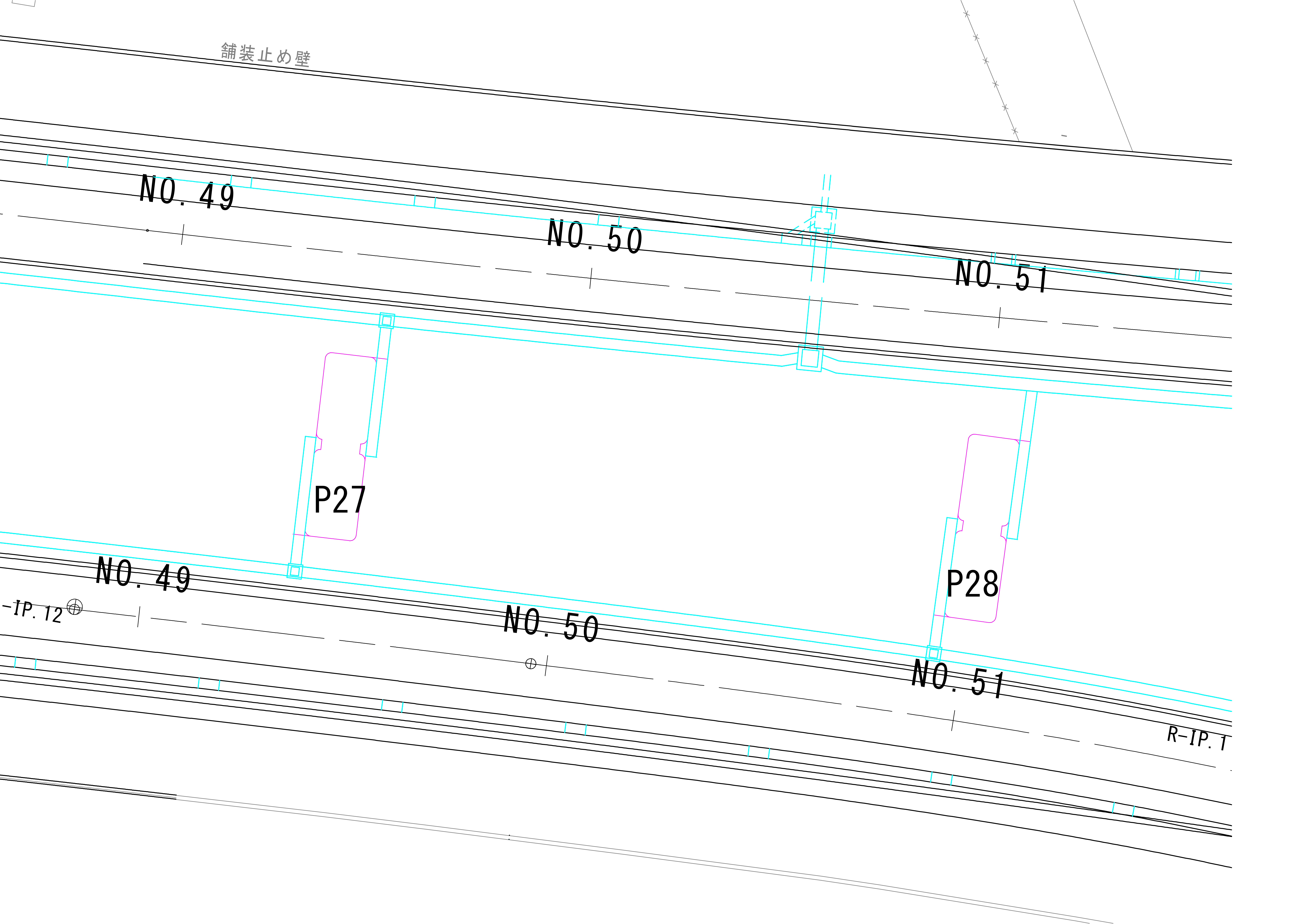 図面（区画４）
別紙５
出入口（自動車・バイク）
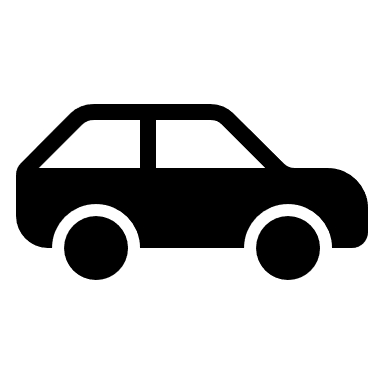 通路（※占用不可能区域）
フェンスから２ｍ以内は通路のため、占用不可
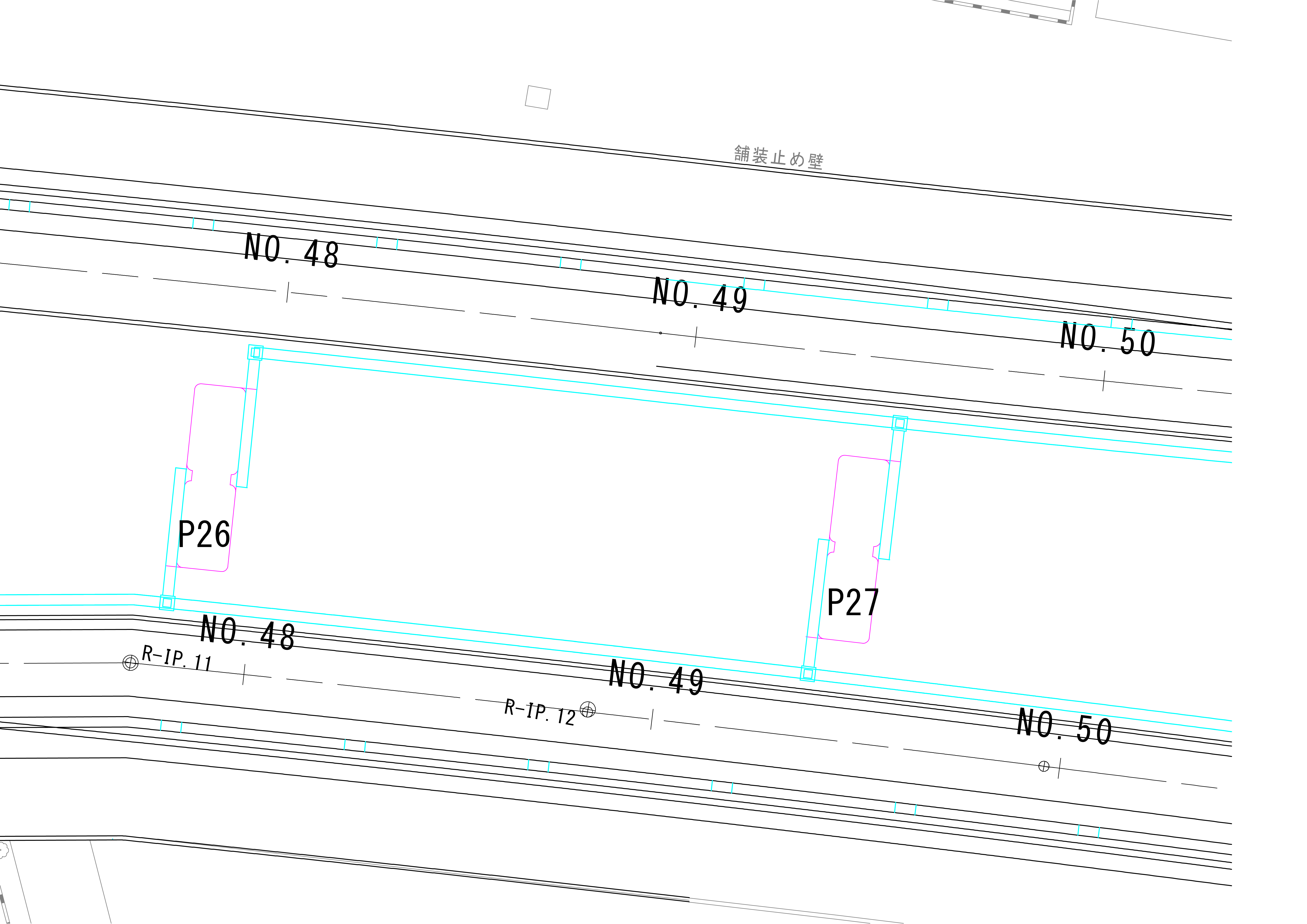 図面（区画５）
別紙５
出入口（自動車・バイク）
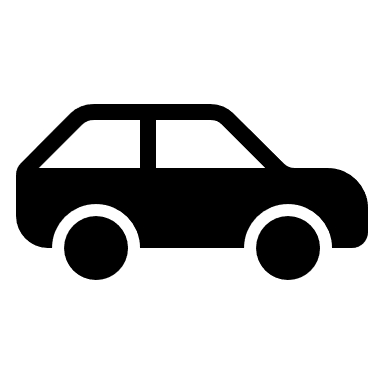 通路（※占用不可能区域）
フェンスから２ｍ以内は通路のため、占用不可
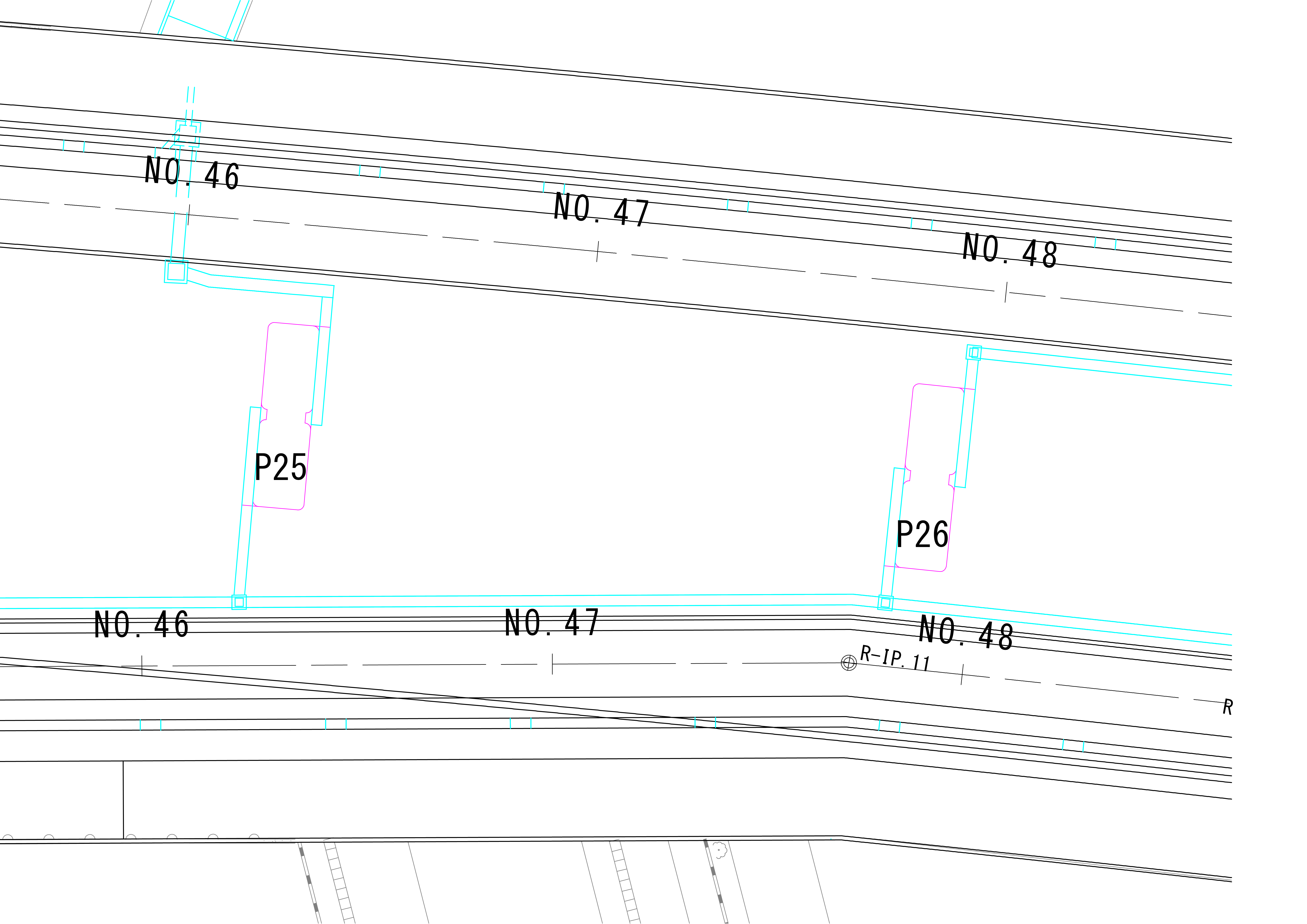 図面（区画６）
別紙５
出入口（自動車・バイク）
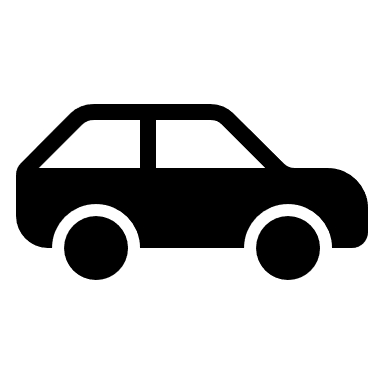 通路（※占用不可能区域）
フェンスから２ｍ以内は通路のため、占用不可
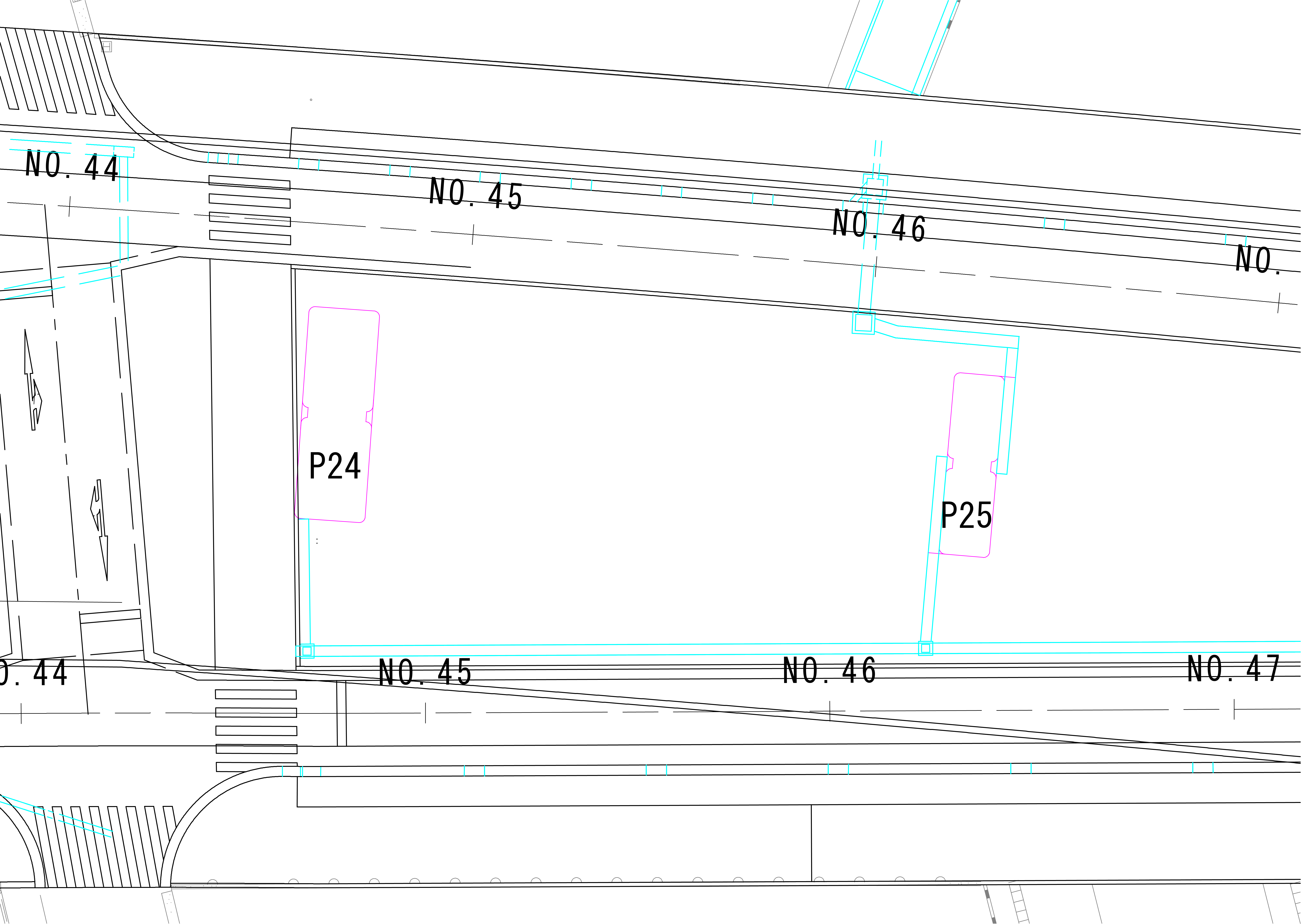 図面（区画７）
別紙５
出入口（自動車・バイク）
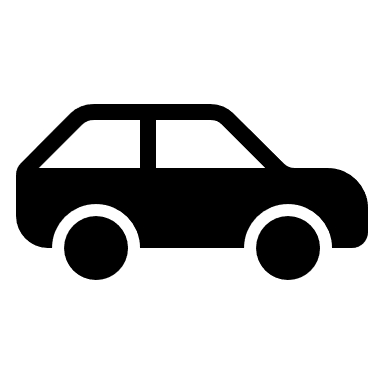 通路（※占用不可能区域）
フェンスから２ｍ以内は通路のため、占用不可